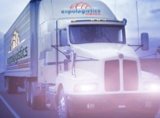 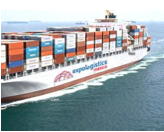 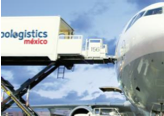 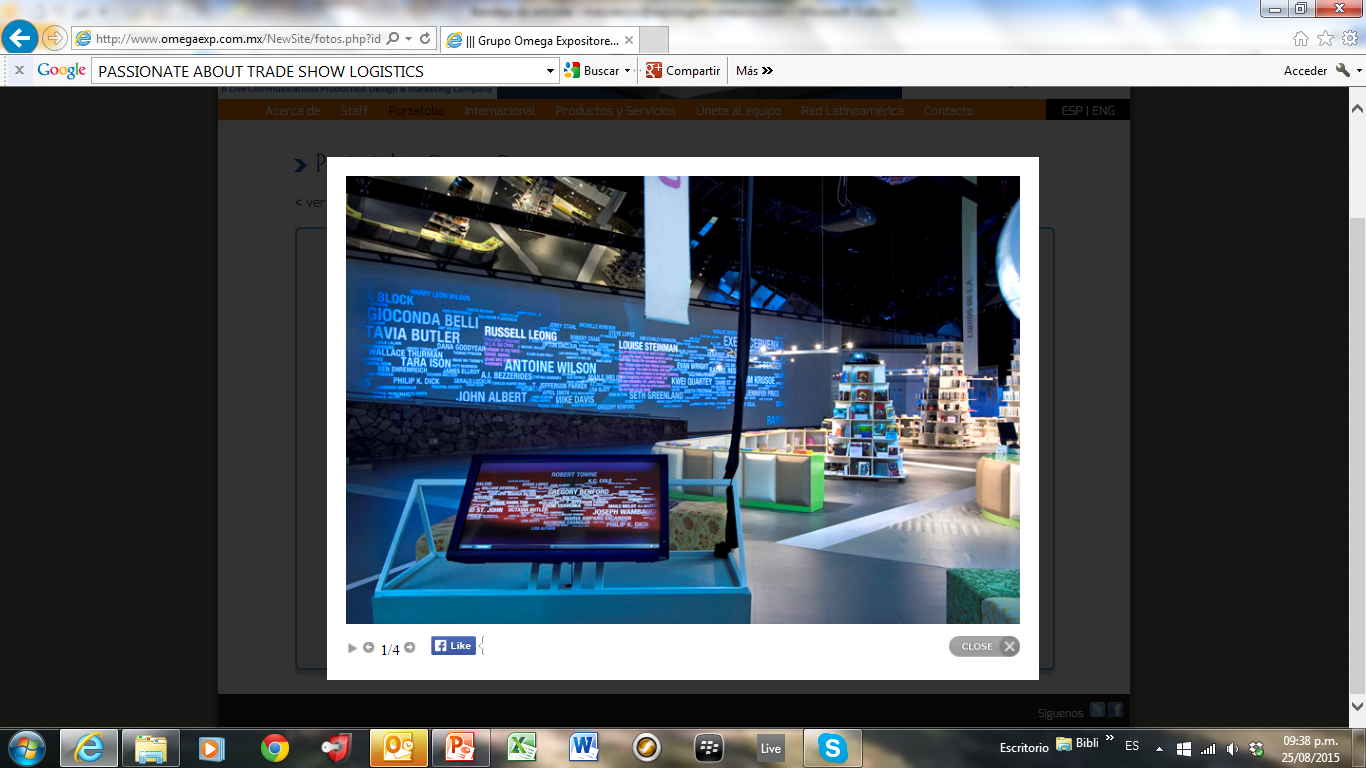 PRESENTACIÓN
CORPORATIVA
Resumen Ejecutivo
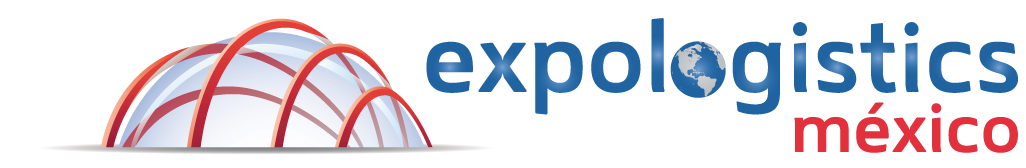 logística integral para exposiciones exitosas
NUESTRA GARANTÍA
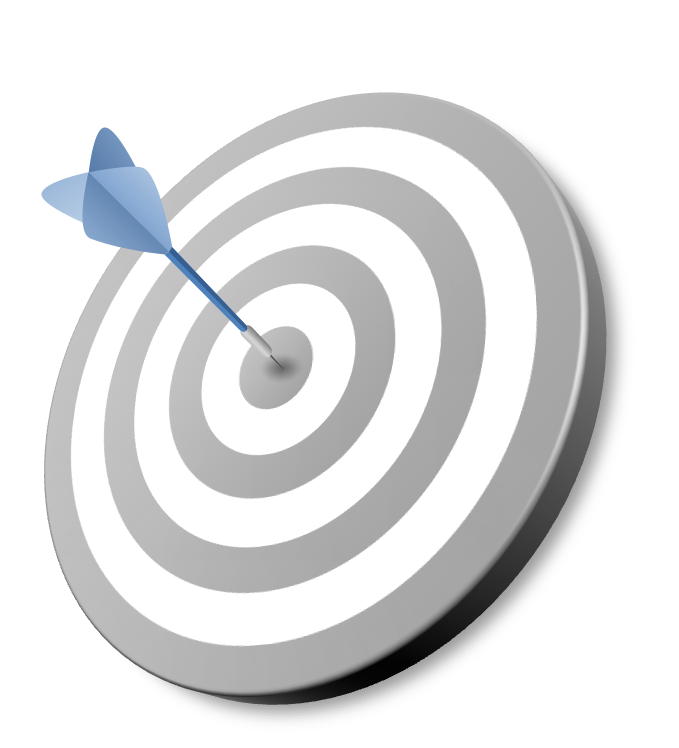 Ofrecemos servicios eficientes, fluidos y confiables, así como el dominio total de los diferentes recursos en logística y operaciones, necesarios para asegurar la plena satisfacción de nuestros clientes.
SERVICIOS
Nos especializamos en:
Planeación logística integral: Le proporcionamos toda la información necesaria acerca del empaque, recolección, costos, fechas límite y documentación para la importación o exportación.
Servicio puerta a puerta: Desde la recolección en sus instalaciones por nuestra red de agentes internacional, hasta su stand dentro del recinto.
Despacho aduanal eficiente y confiable: Nuestros agentes se asegurarán que el trámite aduanal de su carga se realice de inmediato; y si planea vender sus mercancías en la exposición, nos haremos cargo del proceso de importación permanente.
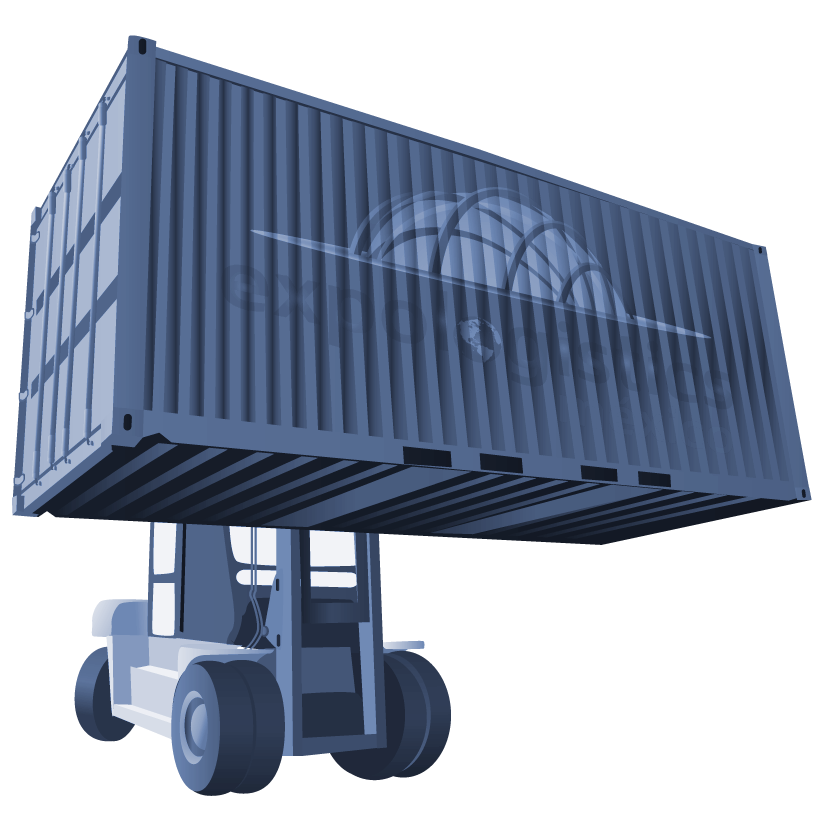 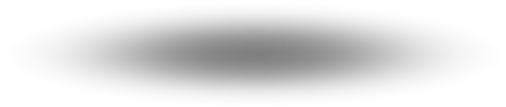 SERVICIOS
Acarreos y entrega: Nos encargamos de todo el proceso de descarga y acarreos dentro del recinto; su carga a tiempo, en perfecto estado y lista para su exhibición.
Desempaque y montaje: Independientemente de la naturaleza y tamaño de su carga, nuestro personal se hará cargo de ella; desde un montacargas, hasta una grúa o cualquier otro tipo de equipo especializado.
Diseño y construcción de stands: Ya sea que requiera un stand grande o pequeño; resolveremos sus necesidades de diseño, la coordinación con el organizador y la construcción del mismo con las mejores ideas y materiales.
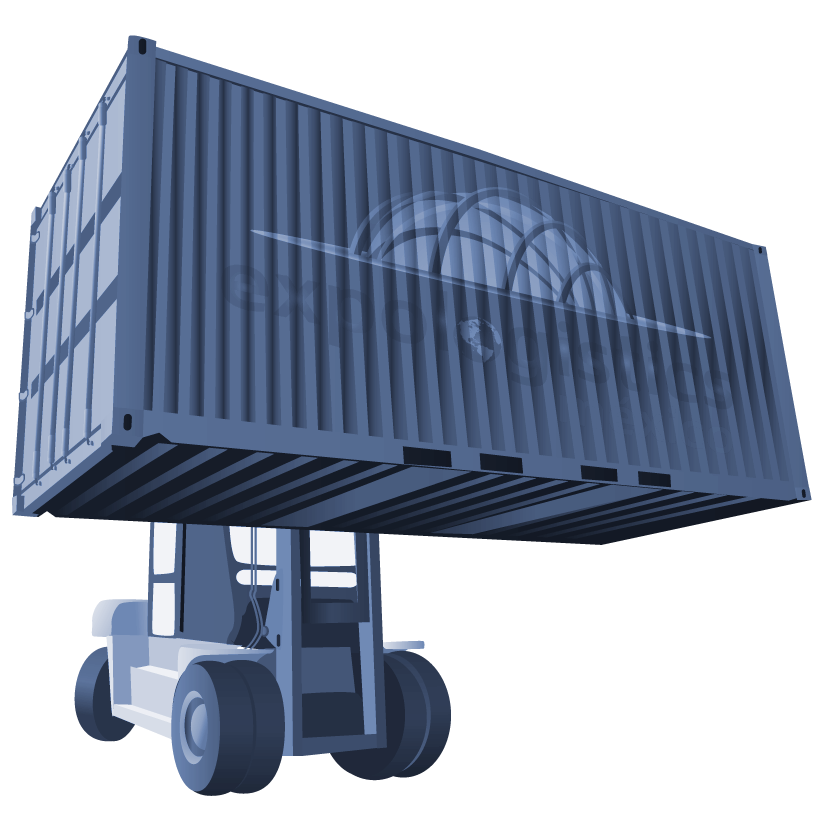 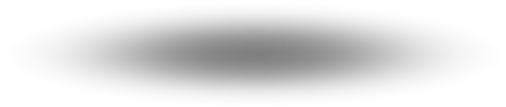 RED DE AGENTES INTERNACIONALES
RUSIA
SUECIA
INGLATERRA
ALEMANIA
POLONIA
FRANCIA
ESPAÑA
ITALIA
TURQUÍA
SUDÁFRICA
COREA
CHINA
JAPÓN
INDIA
TAIWÁN
AUSTRALIA
NUEVA ZELANDA
CANADÁ
ESTADOS UNIDOS
MÉXICO
HONDURAS
BELICE
COSTA RICA
GUATEMALA
PANAMÁ
EL SALVADOR
VENEZUELA
COLOMBIA
BRASIL
CHILE
ARGENTINA
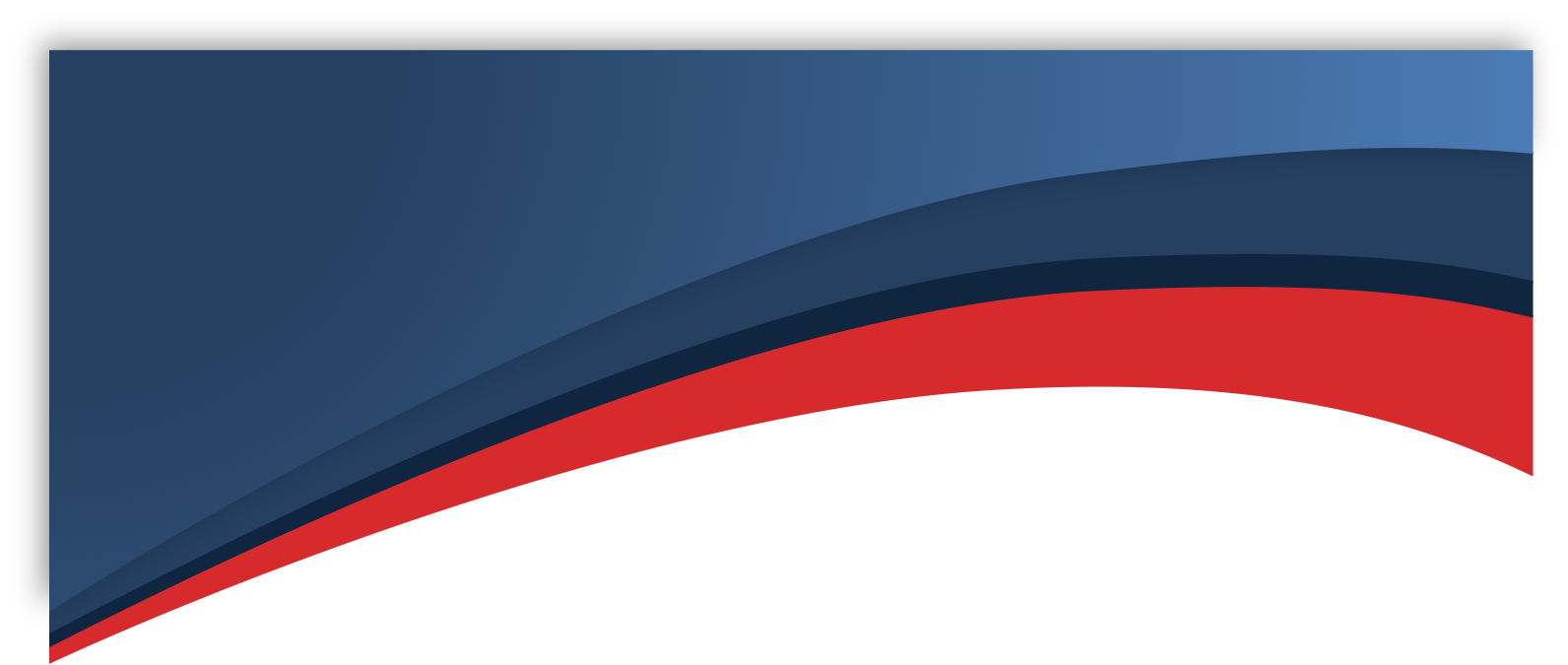 Nuestra red global y logística integral garantizan nuestro servicio 
en más de 30 países alrededor del mundo... y creciendo.
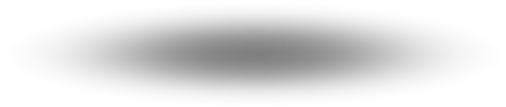 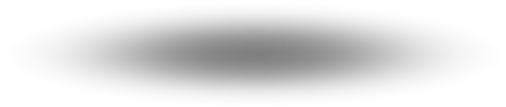 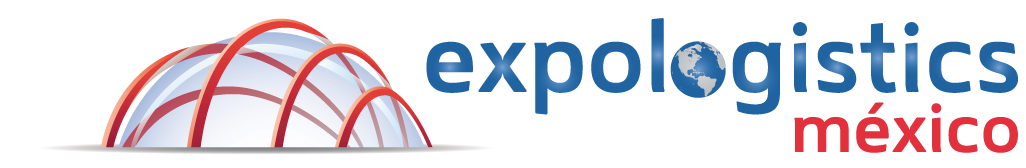 ALGUNOS DE NUESTROS SOCIOS COMERCIALES
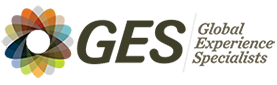 UNITED STATES
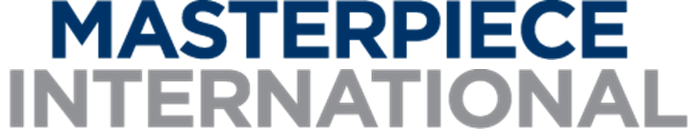 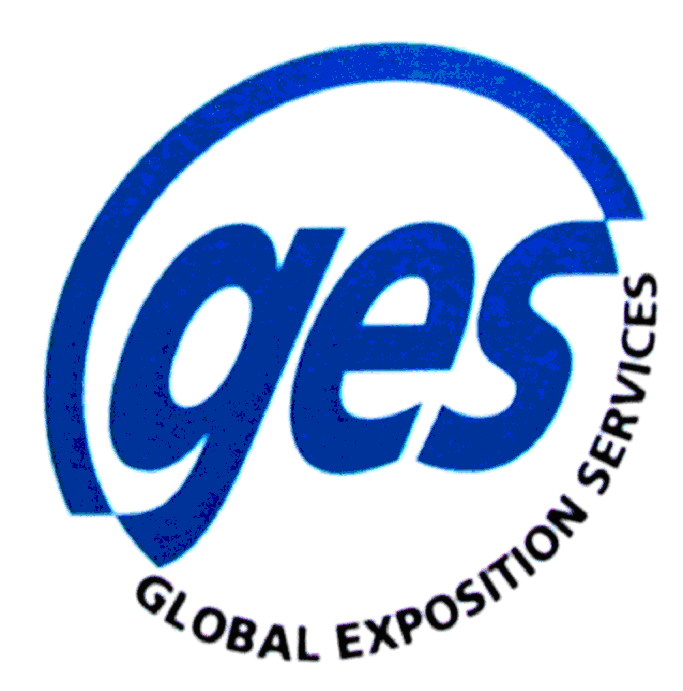 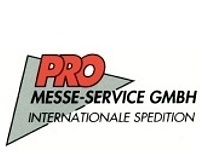 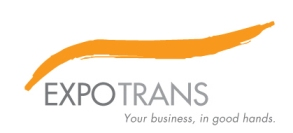 UNITED STATES
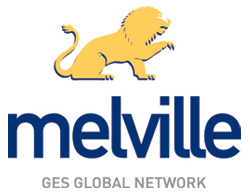 GERMANY
FRANCE
ITALY
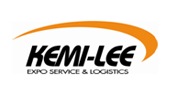 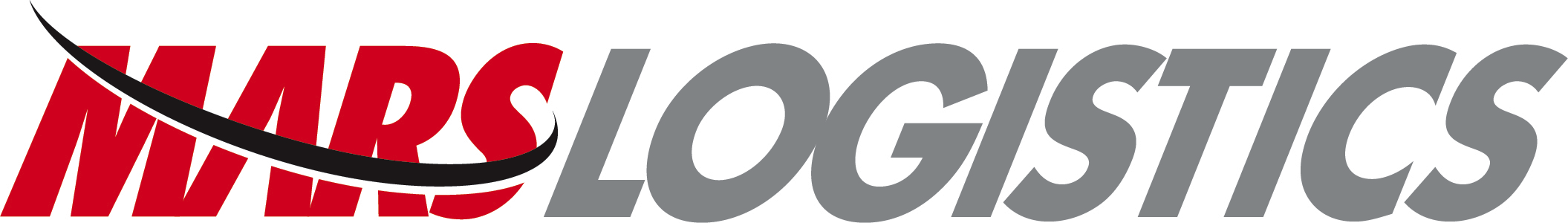 UNITED KINGDOM
UNISPED LOGISTICS
HONGKONG LTD
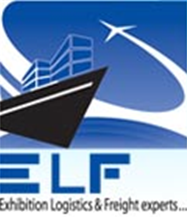 KOREA
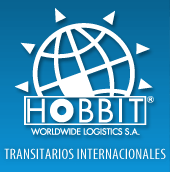 TURKEY
HONG KONG
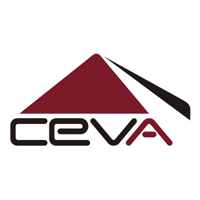 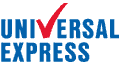 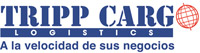 DUBAI
ARGENTINA
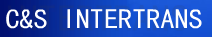 NETHERLANDS
CHINA
POLAND
COSTA RICA
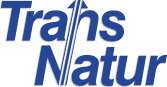 SPAIN
EVENTOS PRINCIPALES 2012 - 2015
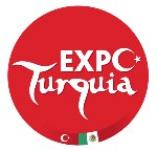 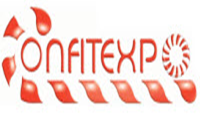 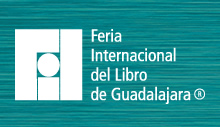 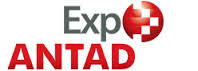 Confitexpo 2012 - 2015
Guadalajara, Jalisco. México.
Equipo para la industria de confitería, dulces y comida.
* Proveedor oficial
Expo Turquía 2012
Cd. México, México.
Maquinaria y equipo, 
línea blanca, textiles, comida.
* Proveedor oficial
Expo ANTAD 2012 - 2015
Guadalajara, Jalisco. México.
Comida, vinos, perfumes y juguetes.
* Proveedor oficial
Feria internacional del Libro 2012 - 2015
Guadalajara, Jalisco. México.
Libros. 
* Proveedor oficial
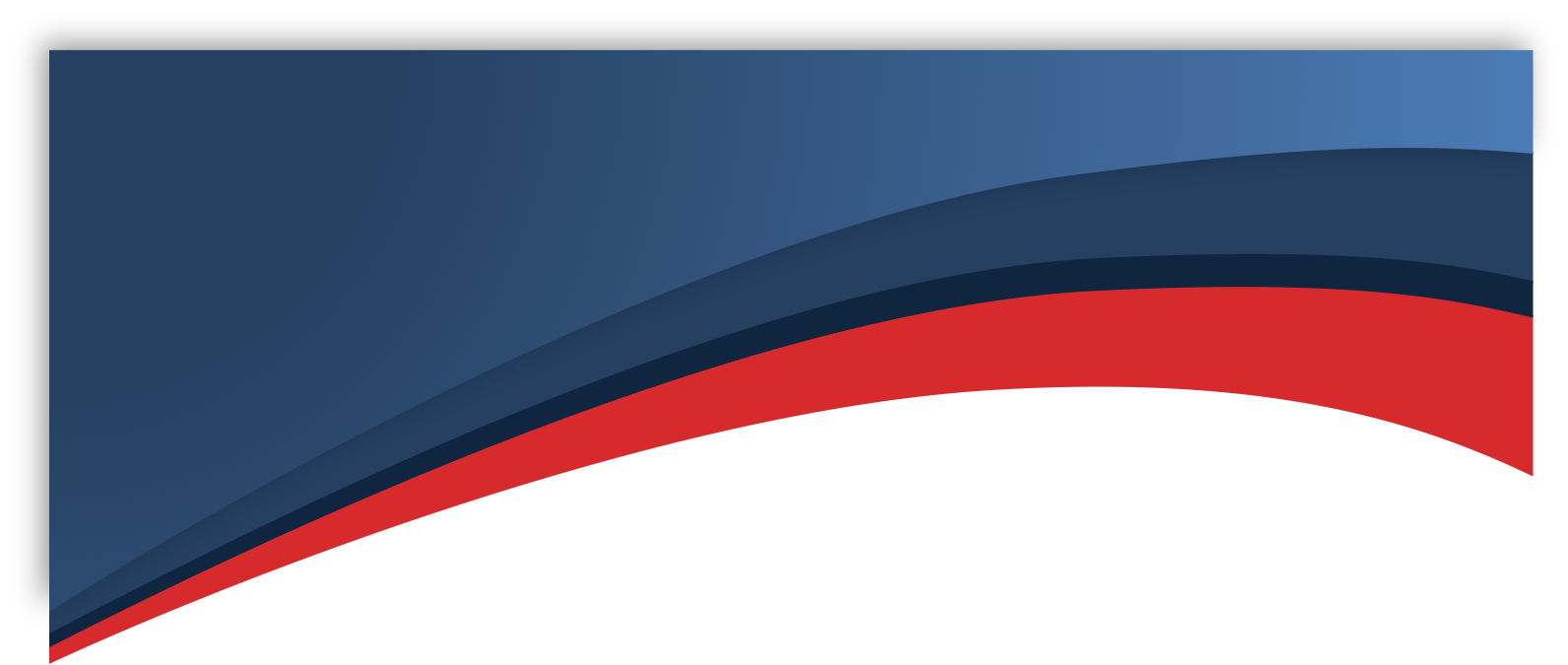 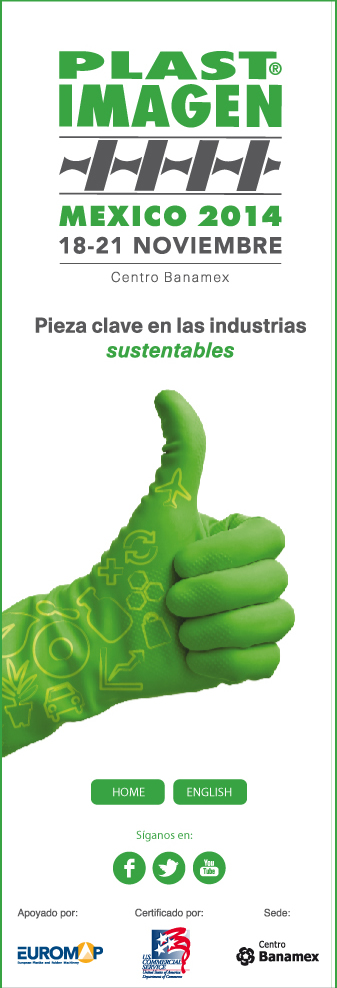 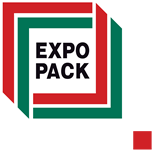 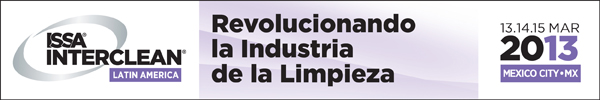 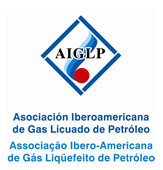 PLAST IMAGEN 2013 - 2015
Cd. México. México.
Maquinaria y equipo para la industria de los plásticos.
EXPO PACK 2012 - 2015
Cd. México. México.
Maquinaria y equipo para la industria del empaque.
ISSA INTERCLEAN 2013
Cd. México. México.
Maquinaria y equipo para la industria de la limpieza.
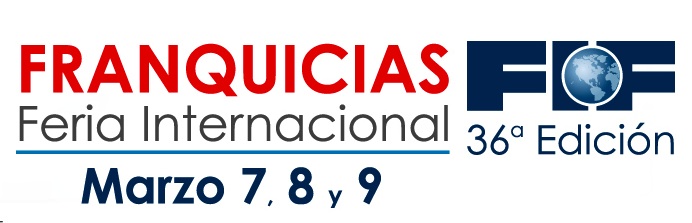 XXVIII Congreso de Gas LP 2012
Cd. México. México.
Cilindros y equipos de gas.
Feria Internacional de Franquicias 2012 - 2013
Cd. México. México.
Helados y malteadas.
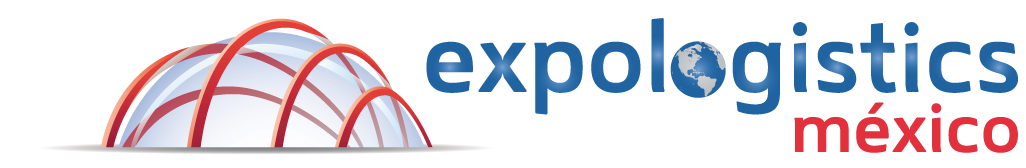 EVENTOS PRINCIPALES 2012 - 2015
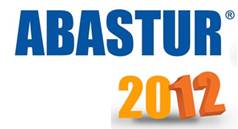 ABASTUR 2012 - 2013
Cd. México, México.
Comida, vinos.
* Proveedor oficial
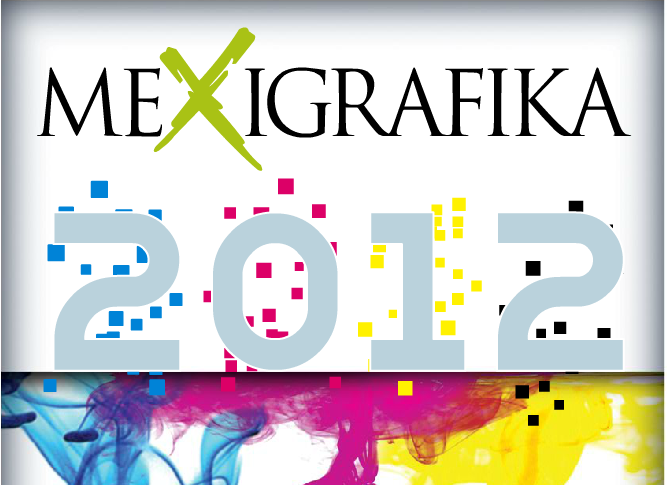 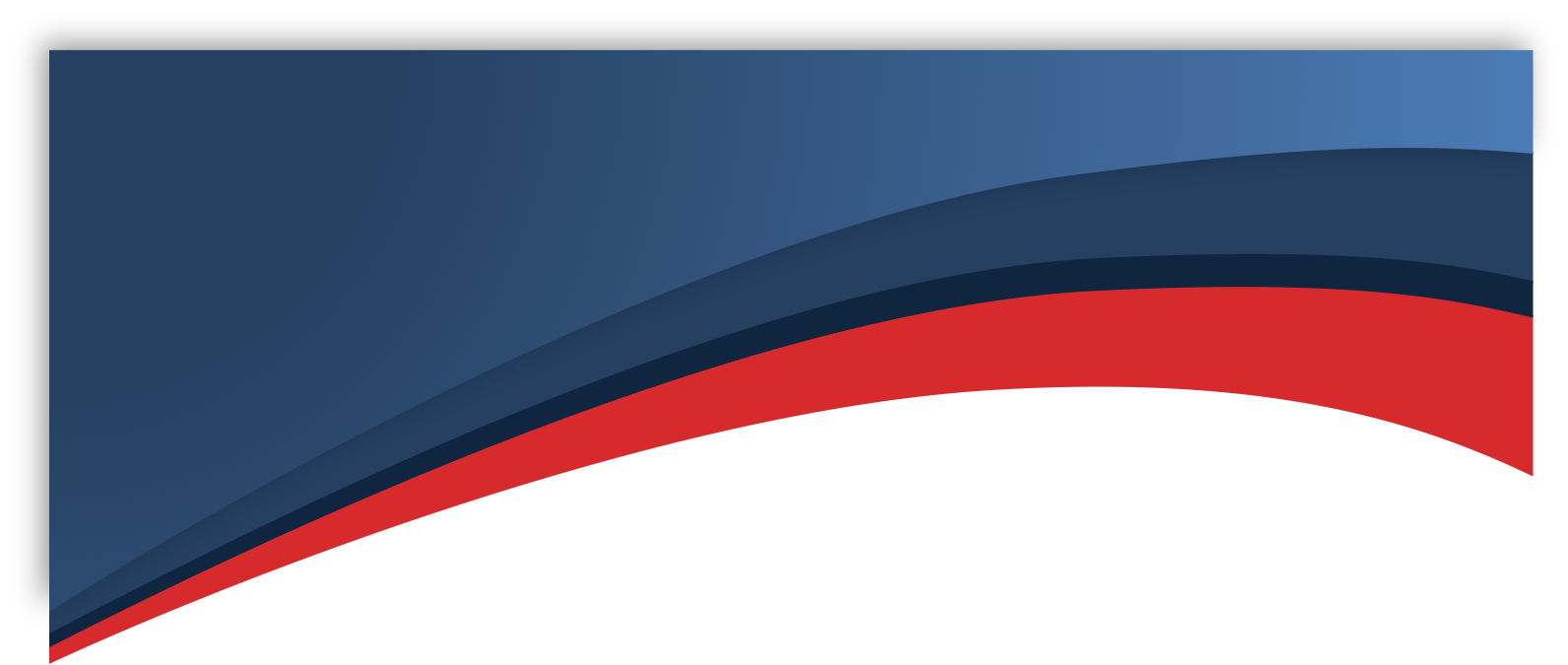 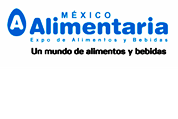 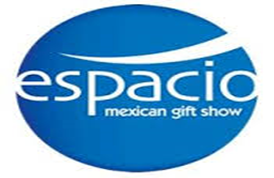 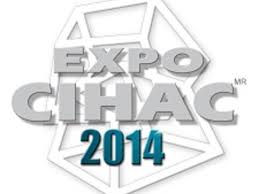 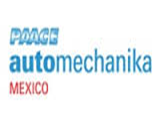 México Alimentaria 2012 - 2013
Cd. México. México.
Comida, bebidas, licores.
Mexigrafika 2012
Monterrey, Nuevo León. México.
Maquinaria y equipo para 
la industria gráfica.
EXPO CIHAC 2014
Cd. México. México.
Maquinaria, equipo y materiales para la industria de la construcción.
PAACE Automechanika 2012 - 2015
Cd. México. México.
Maquinaria, equipo y refacciones para 
la industria automotriz.
Espacio Sede del Regalo 2013 - 2015
Cd. México. México.
Lámparas, manualidades y regalos.
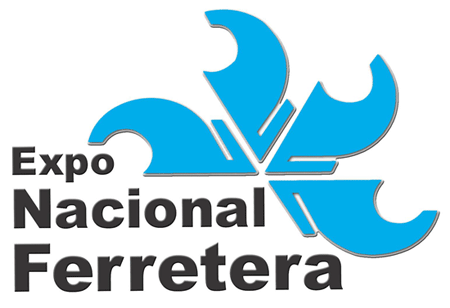 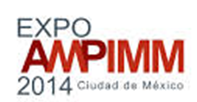 EXPO AMPIMM 2014
Cd. México. México.
Maquinaria y equipo para 
la industria mueblera.
Expo Nacional Ferretera 2013 - 2015
Guadalajara, Jalisco, México.
Herramientas y equipos de construcción.
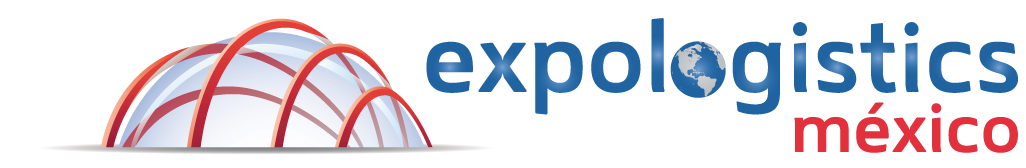 DISEÑO Y CONSTRUCCIÓN DE STANDS
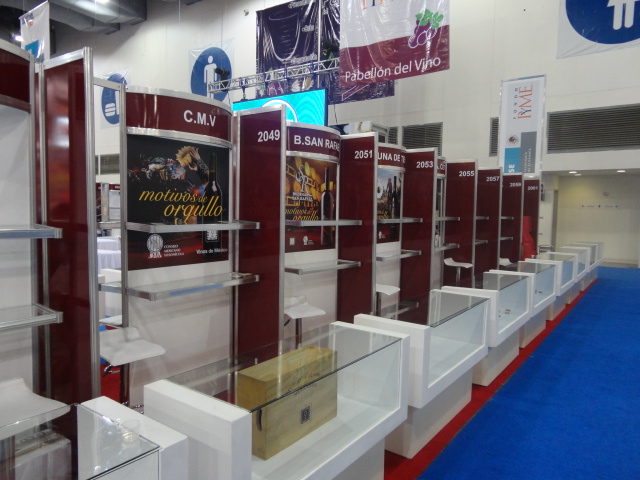 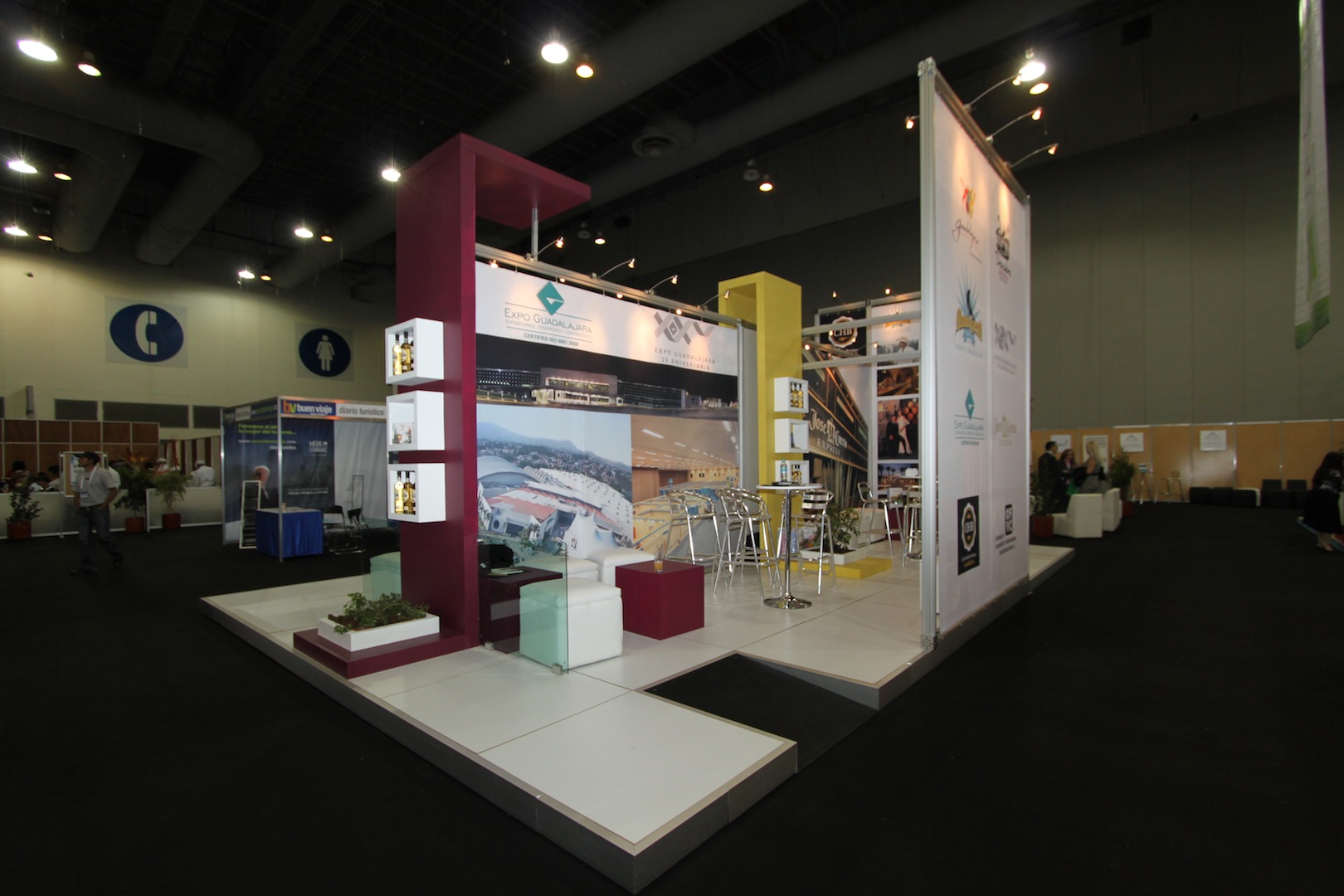 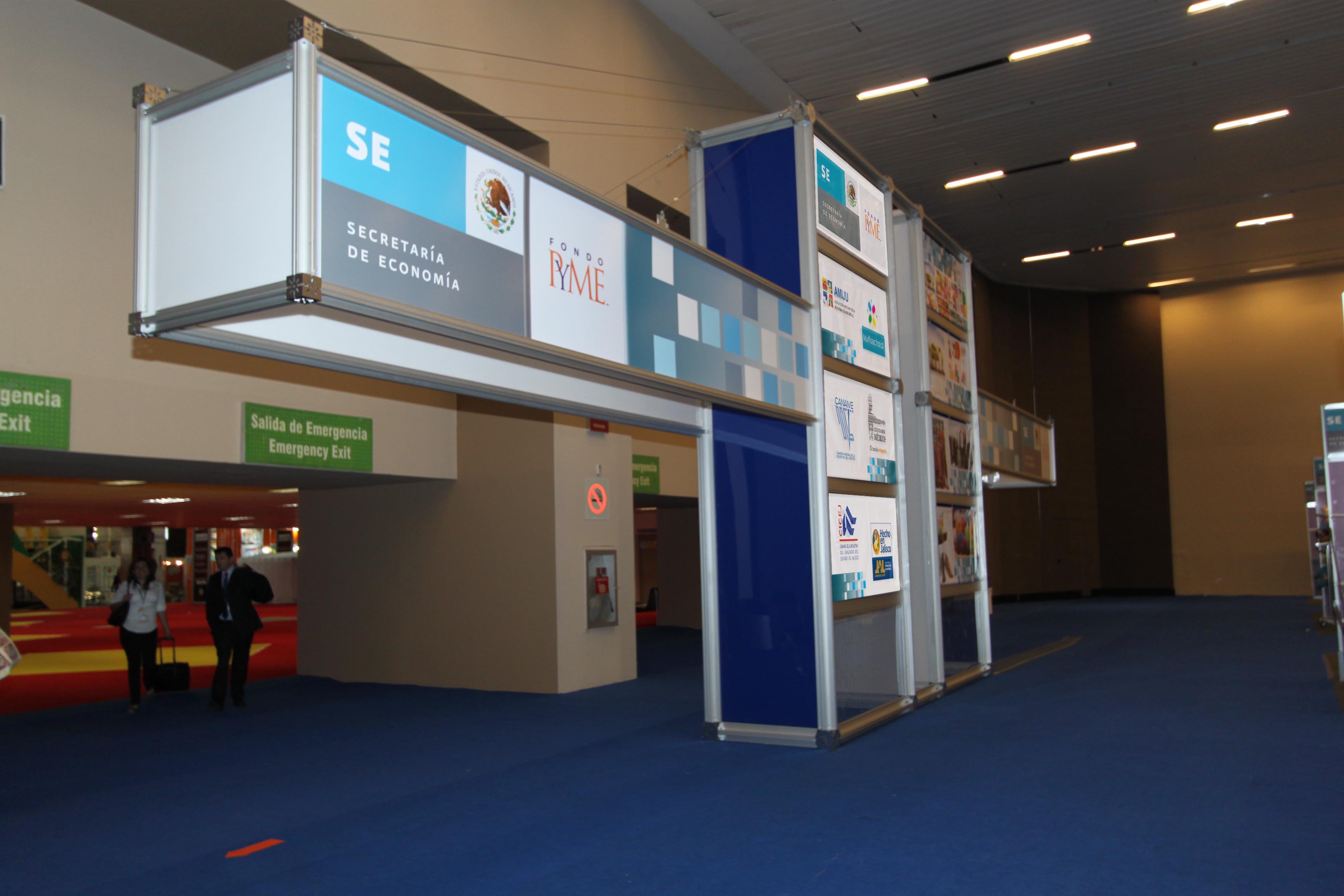 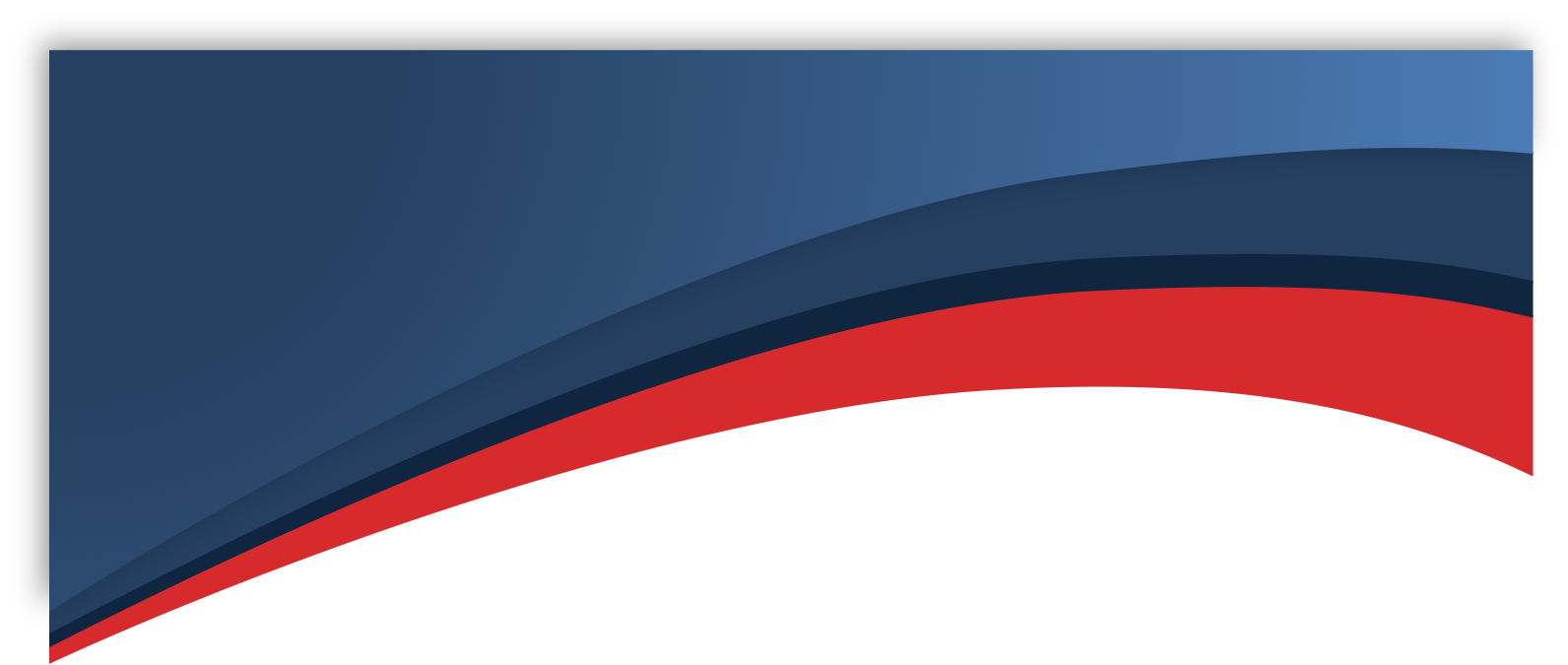 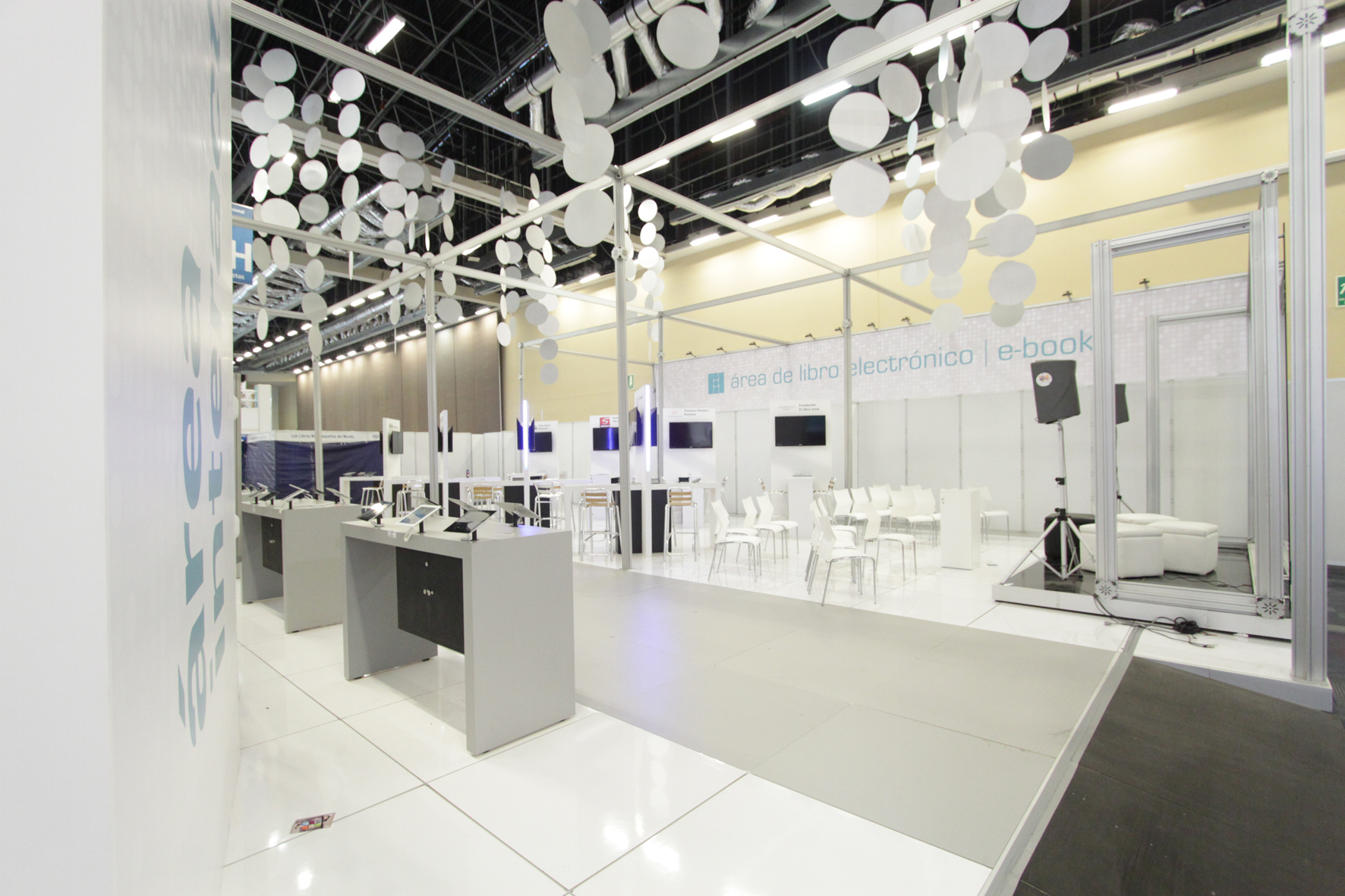 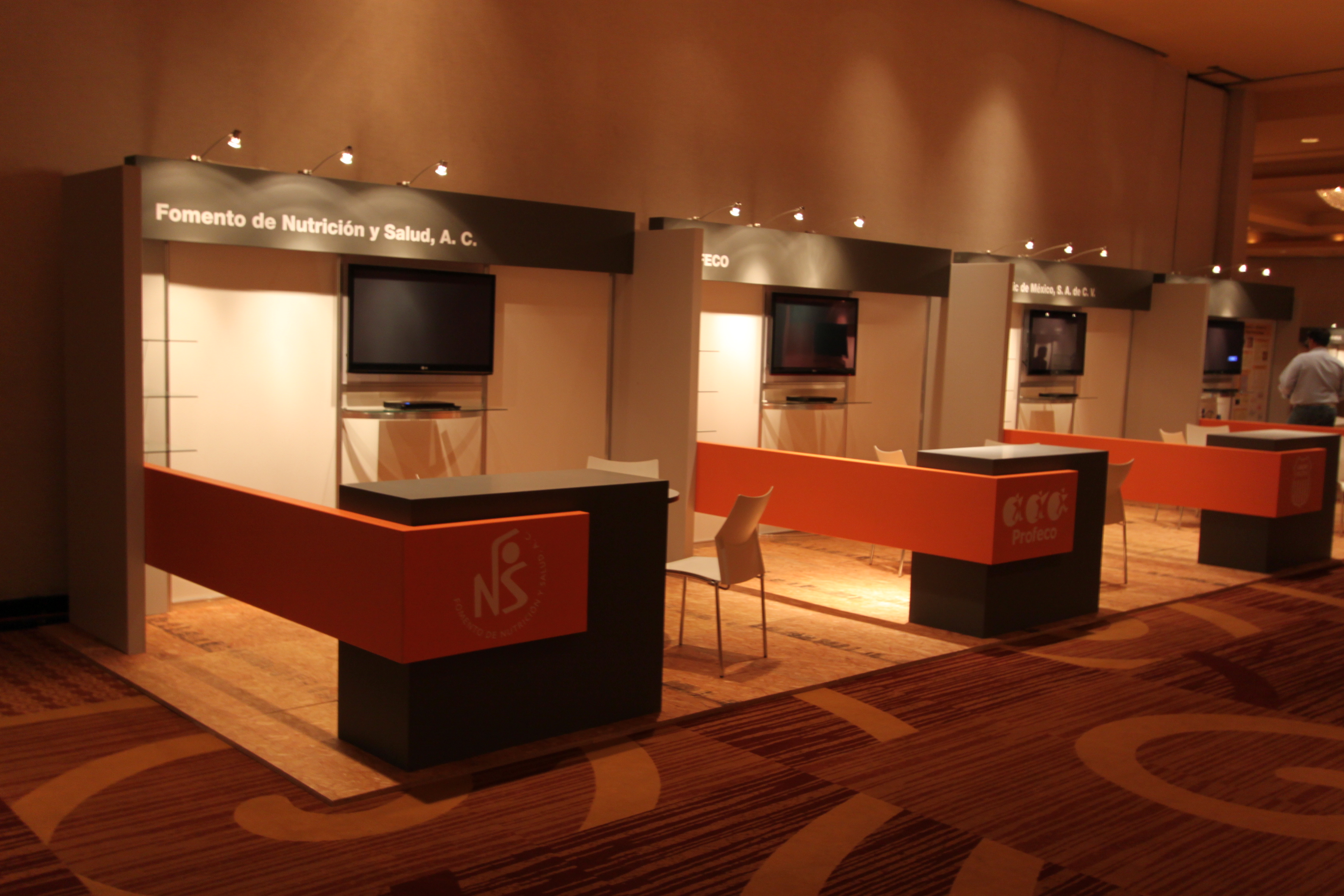 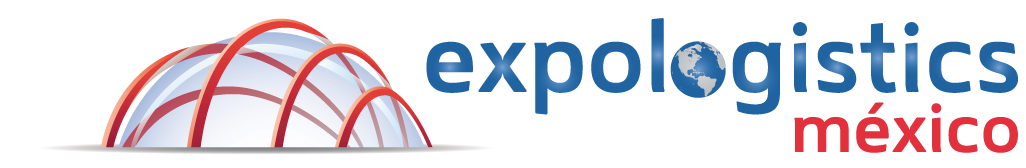 DISEÑO Y CONSTRUCCIÓN DE STANDS
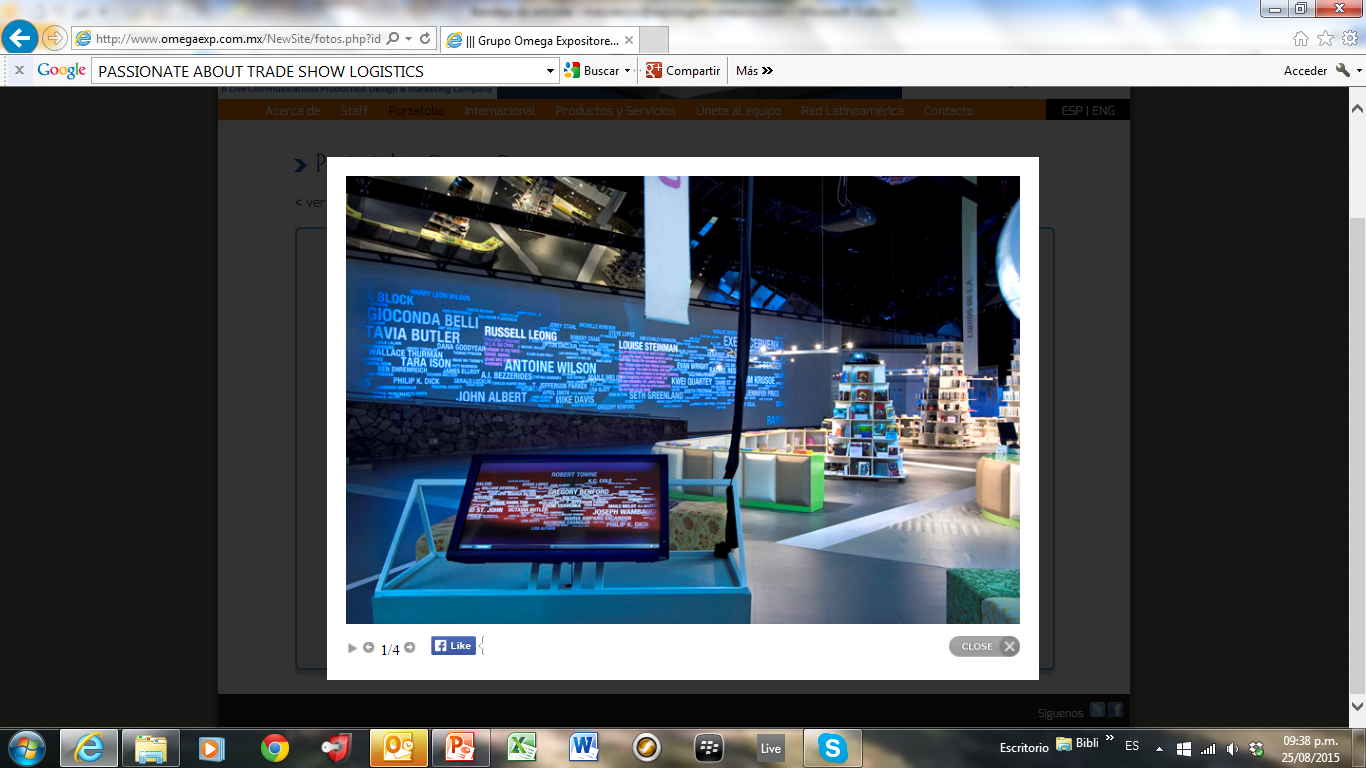 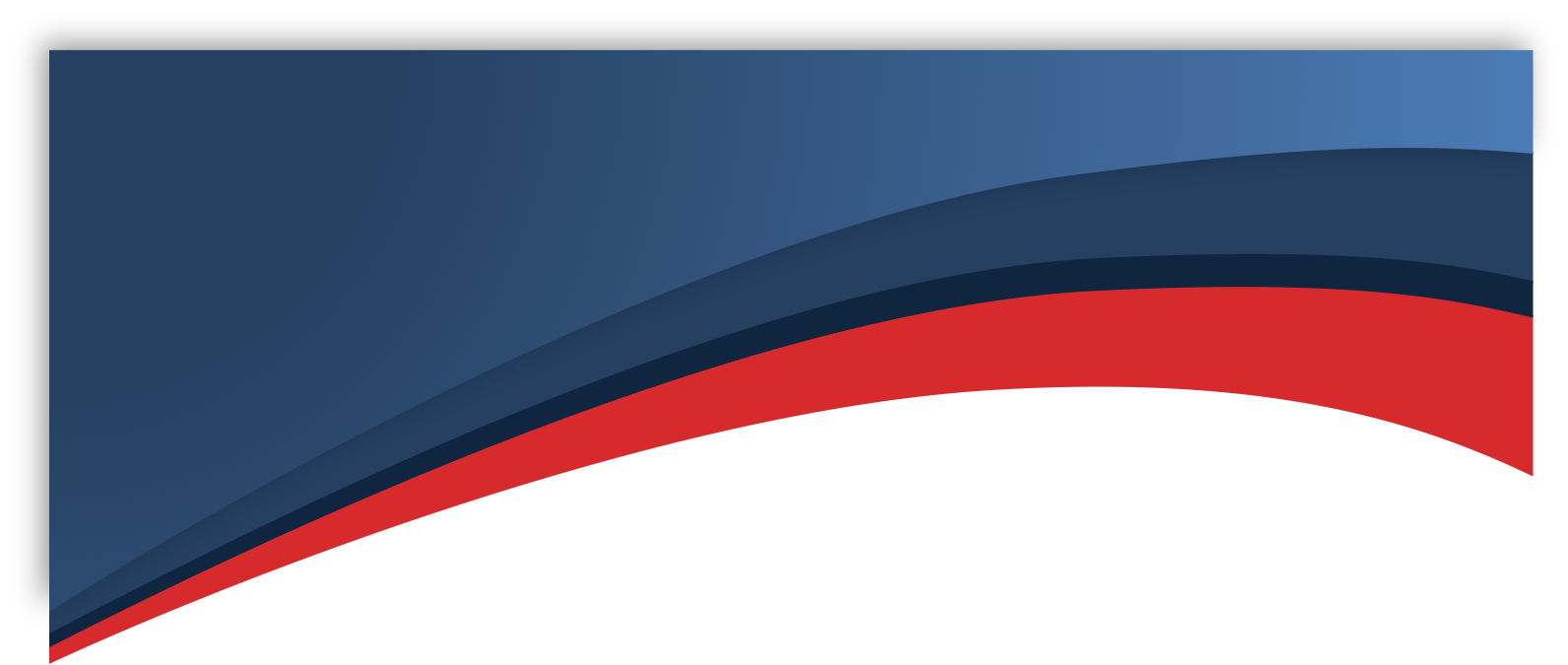 Desde los más simples diseños, hasta los stands más complejos
Nos aseguraremos que reciba la mejor calidad y precio
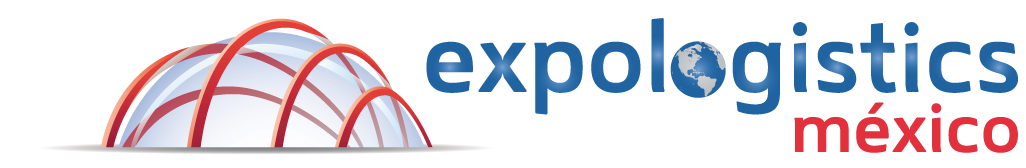 LA LOGÍSTICA
ES NUESTRA PASIÓN
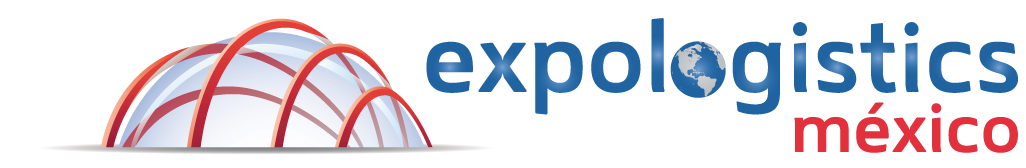 logística integral para exposiciones exitosas
Contacto: Miguel Ascencio      mascencio@expologisticsmexico.com
Versión:1.0